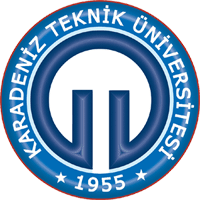 TMYOElektrik ve Enerji Bölümü Dönem Sonu Teknik Sergisi
(Bahar 2019)
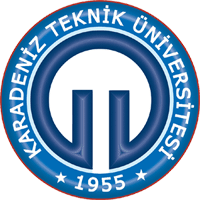 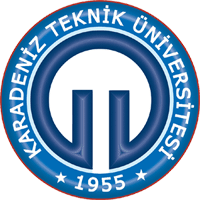 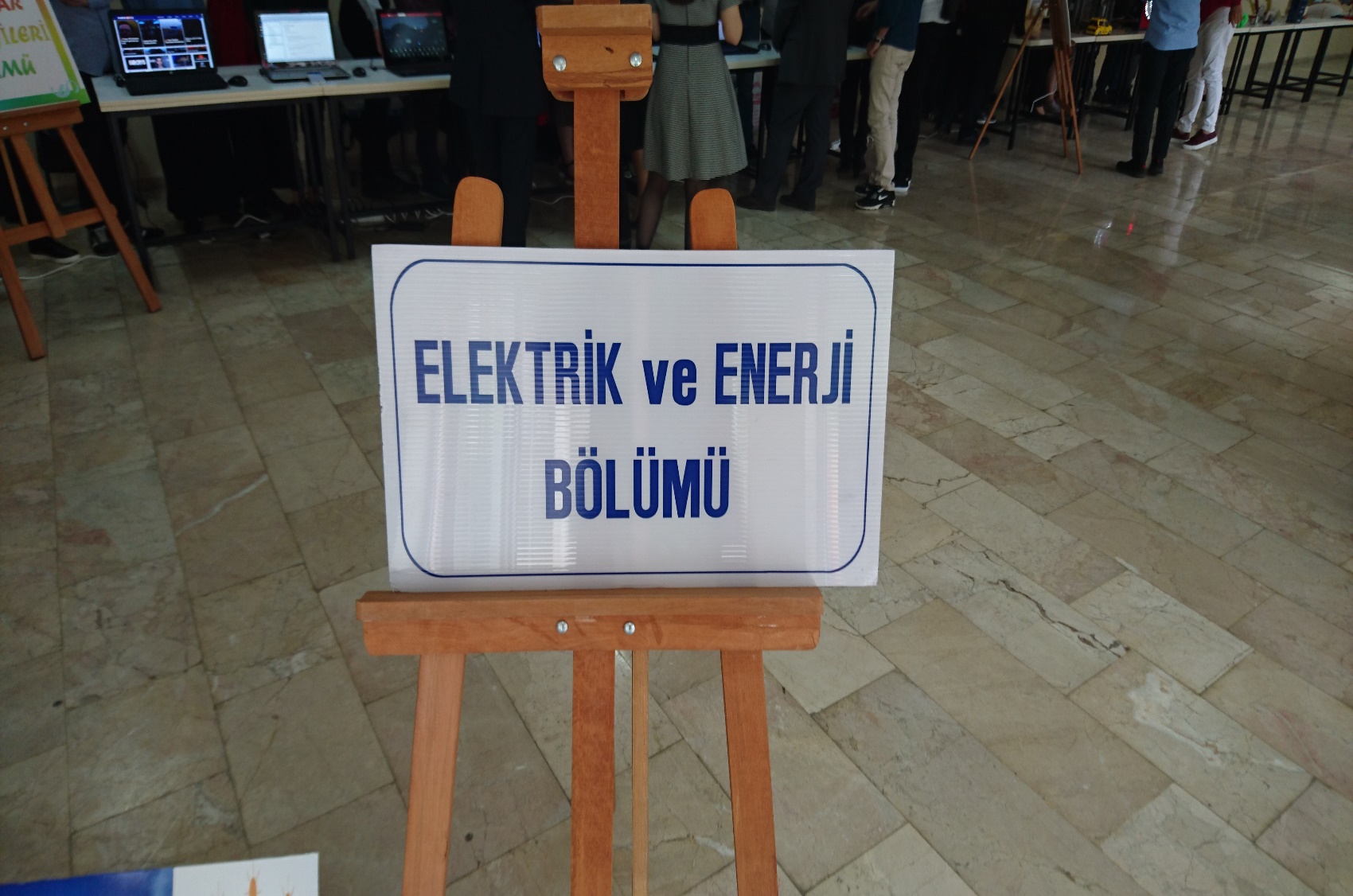 2
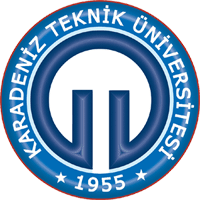 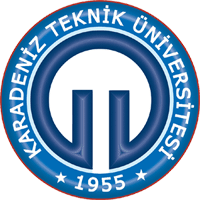 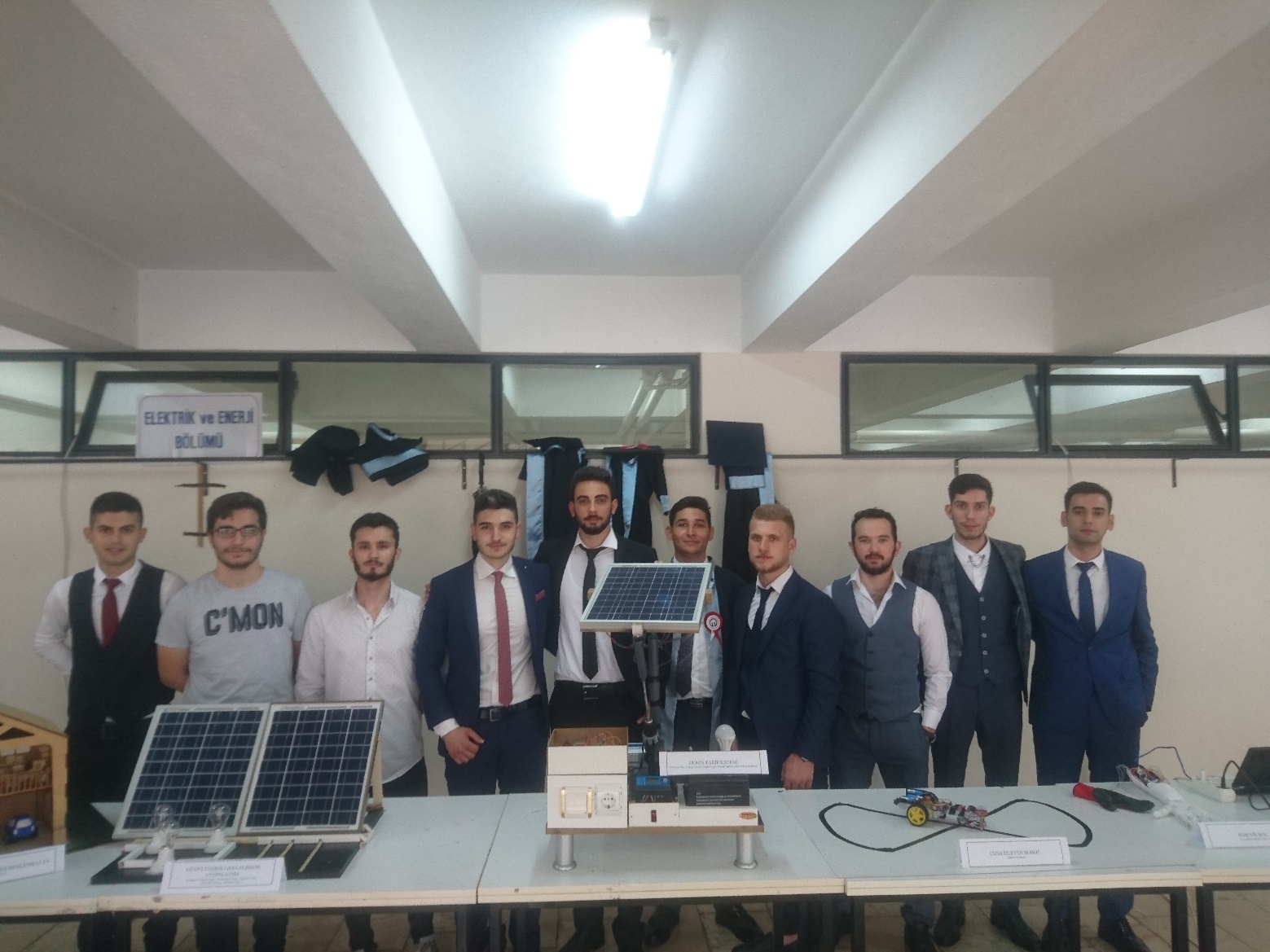 3
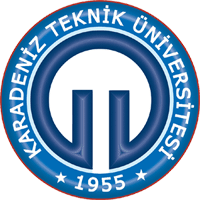 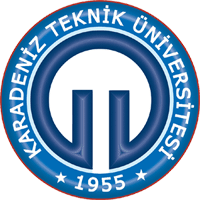 Prototip Asansör
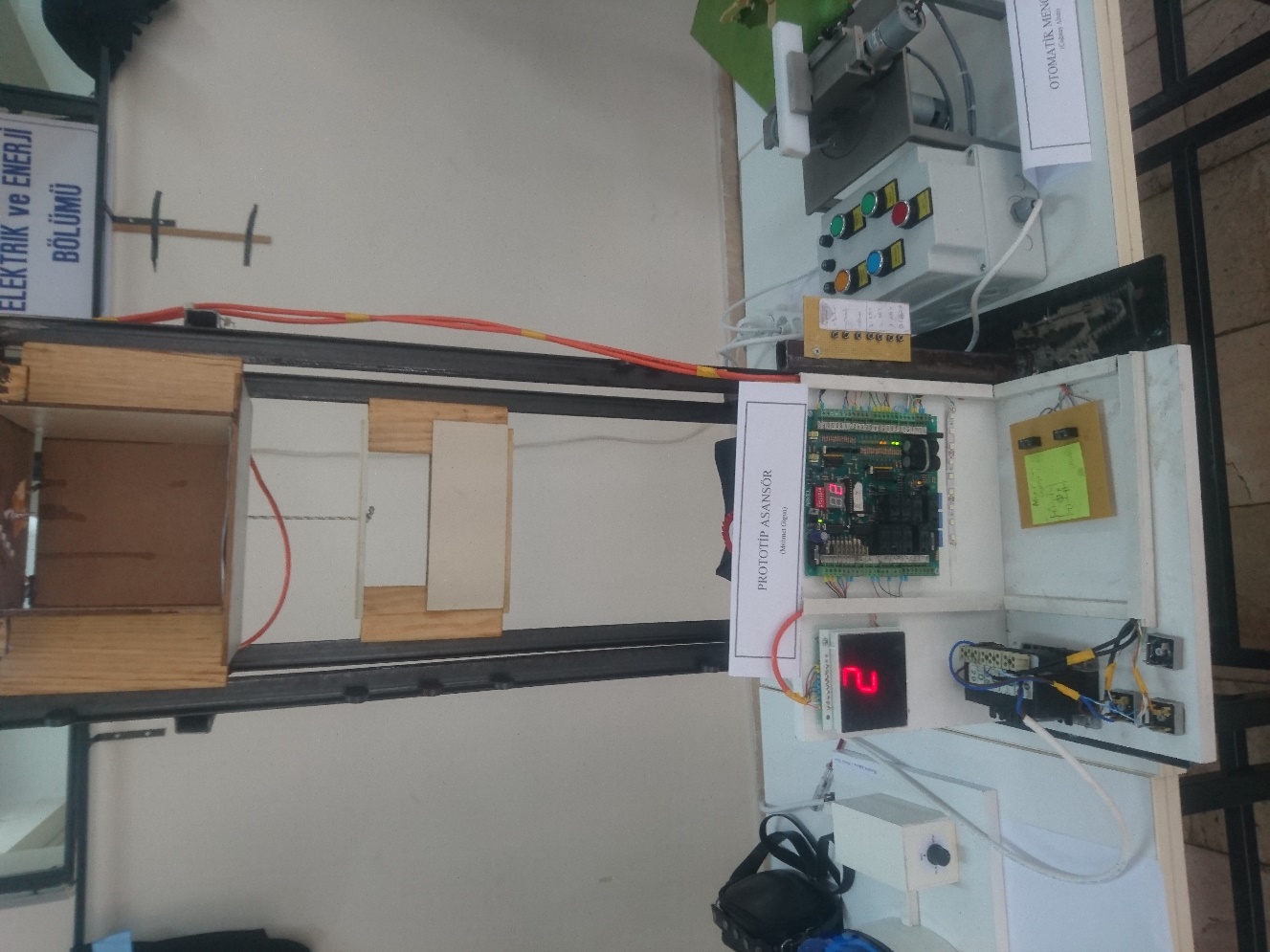 4
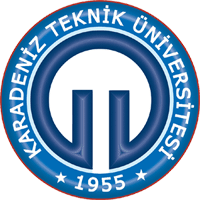 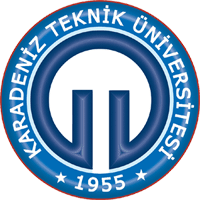 Güneş Takip Sistemi
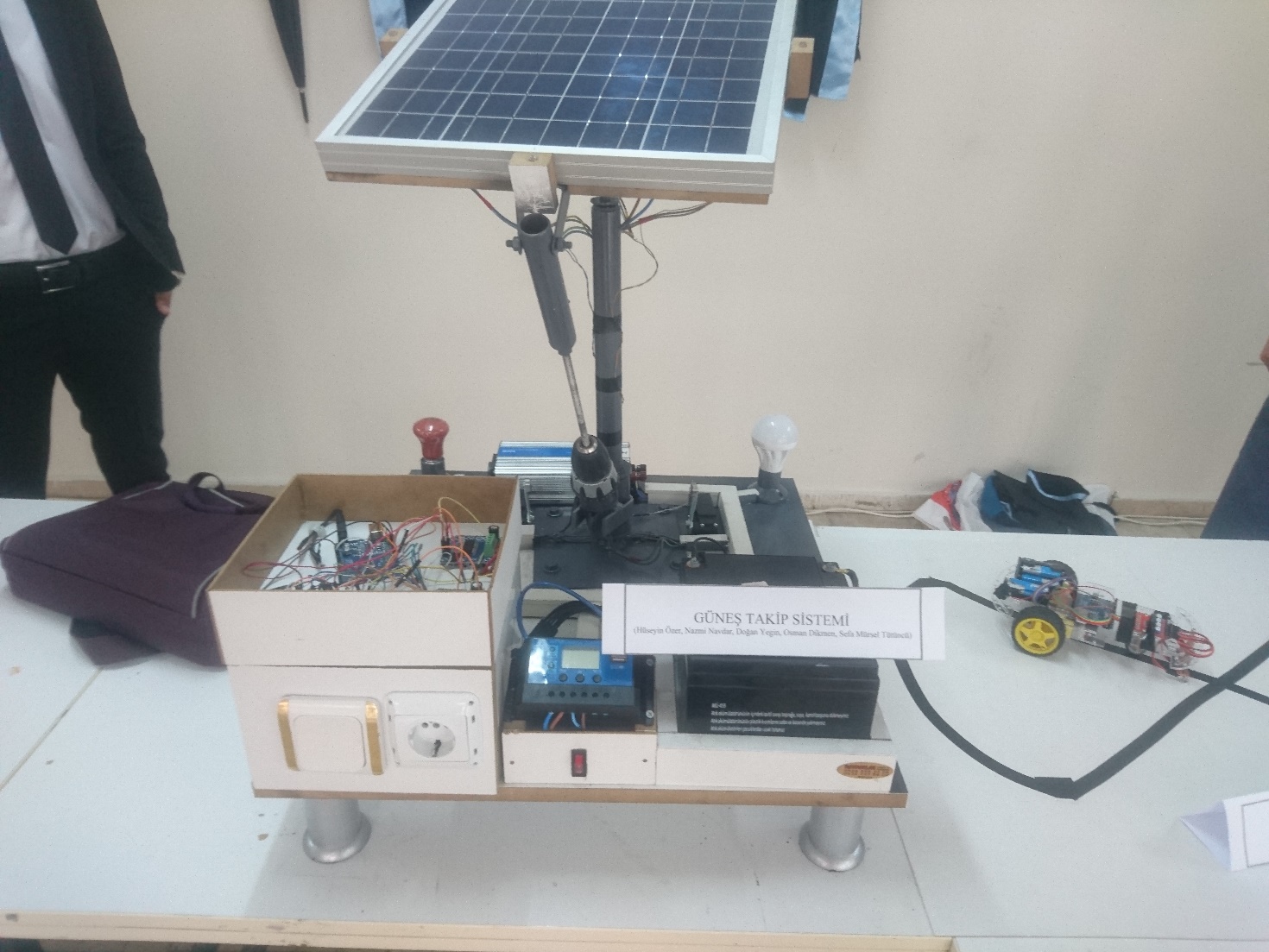 5
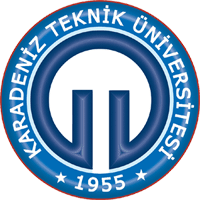 Robotik Kol
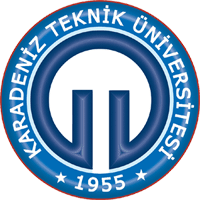 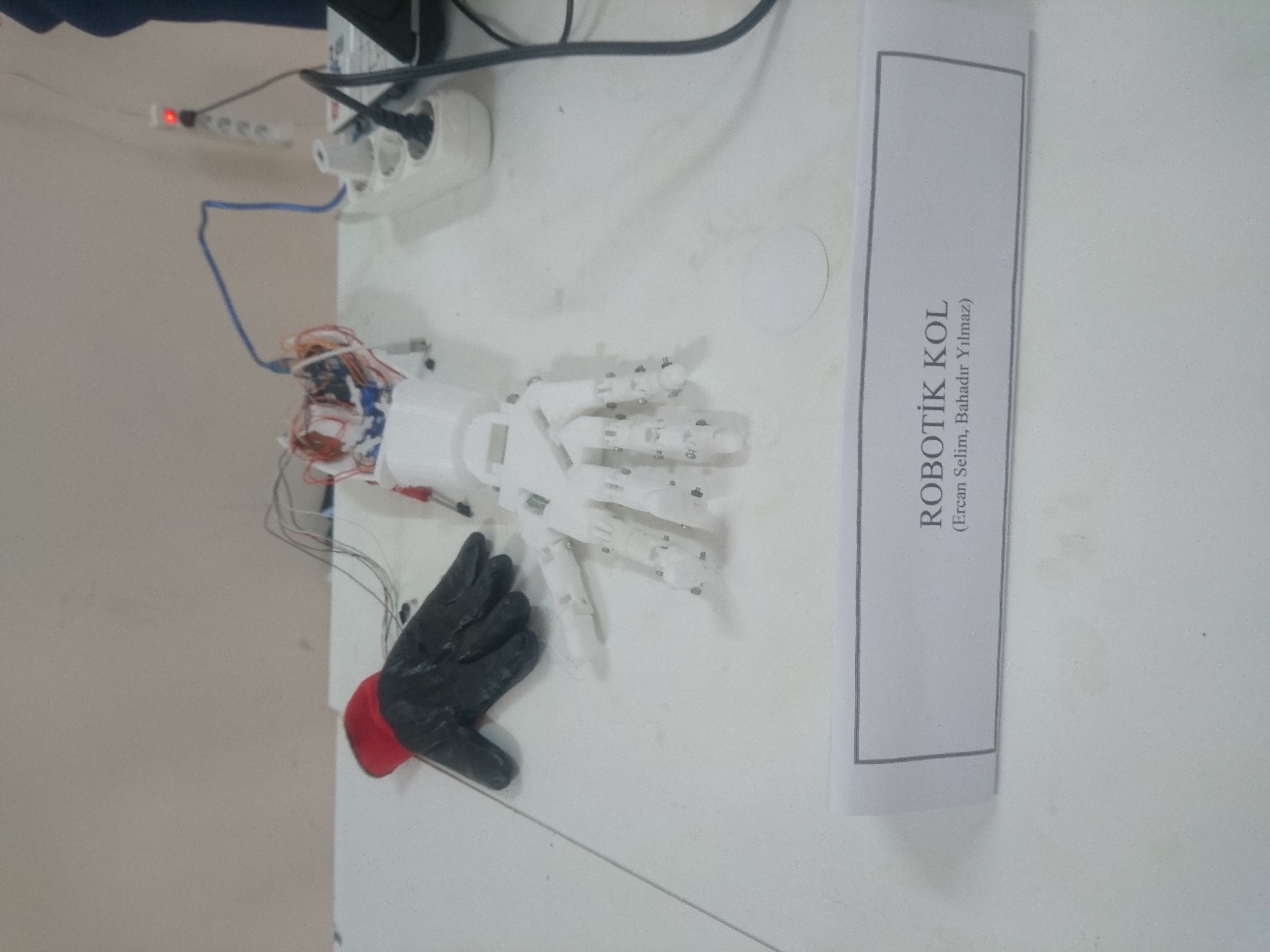 6
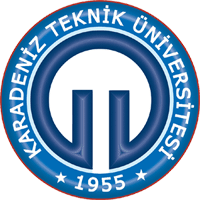 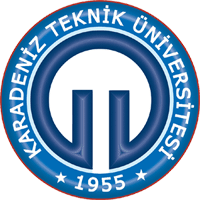 Çizgi İzleyen Robot
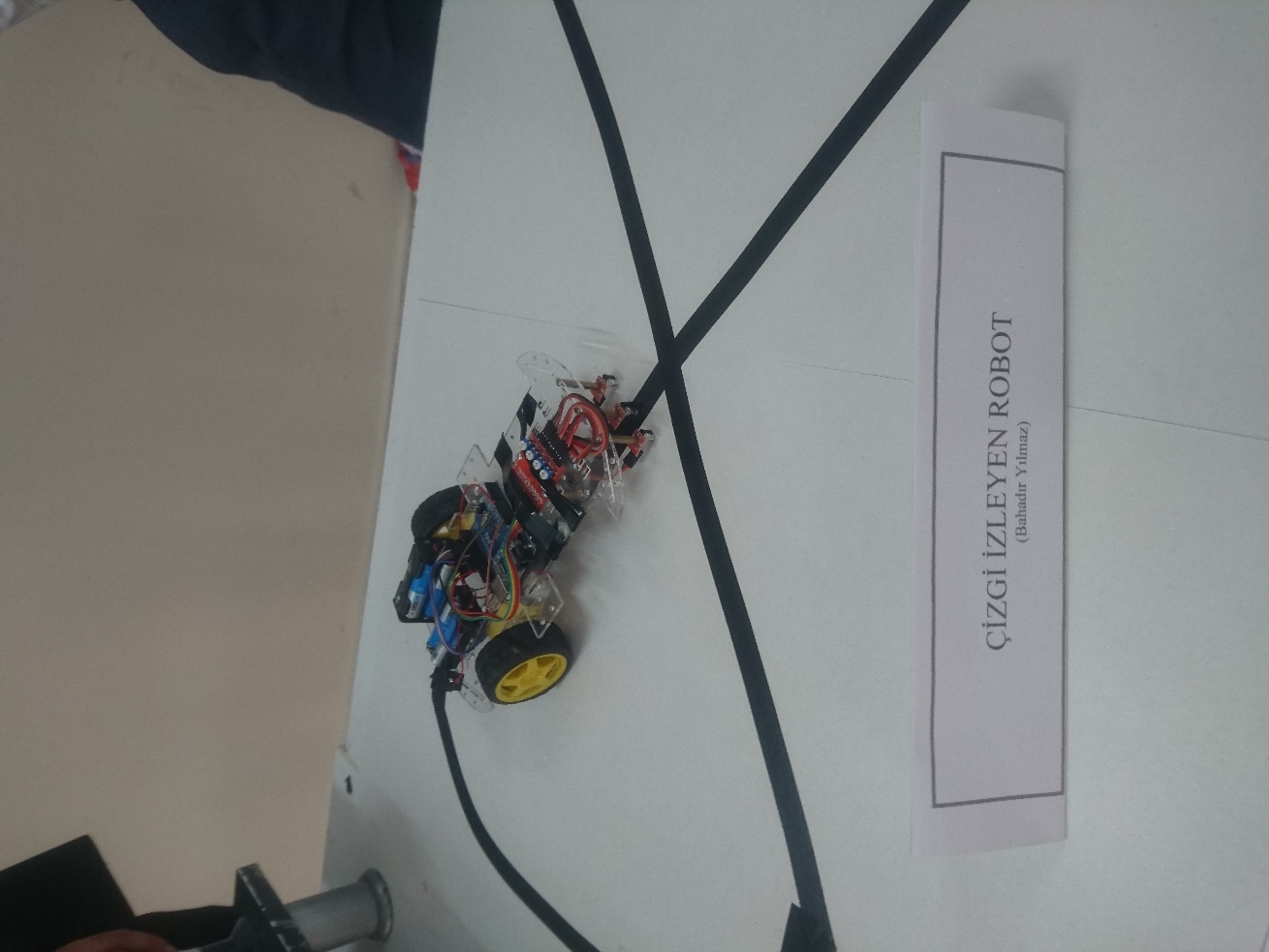 7
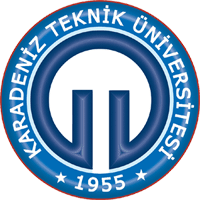 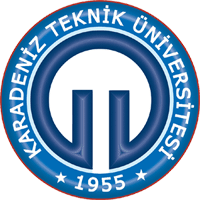 Yenilenebilir Enerjili Ev
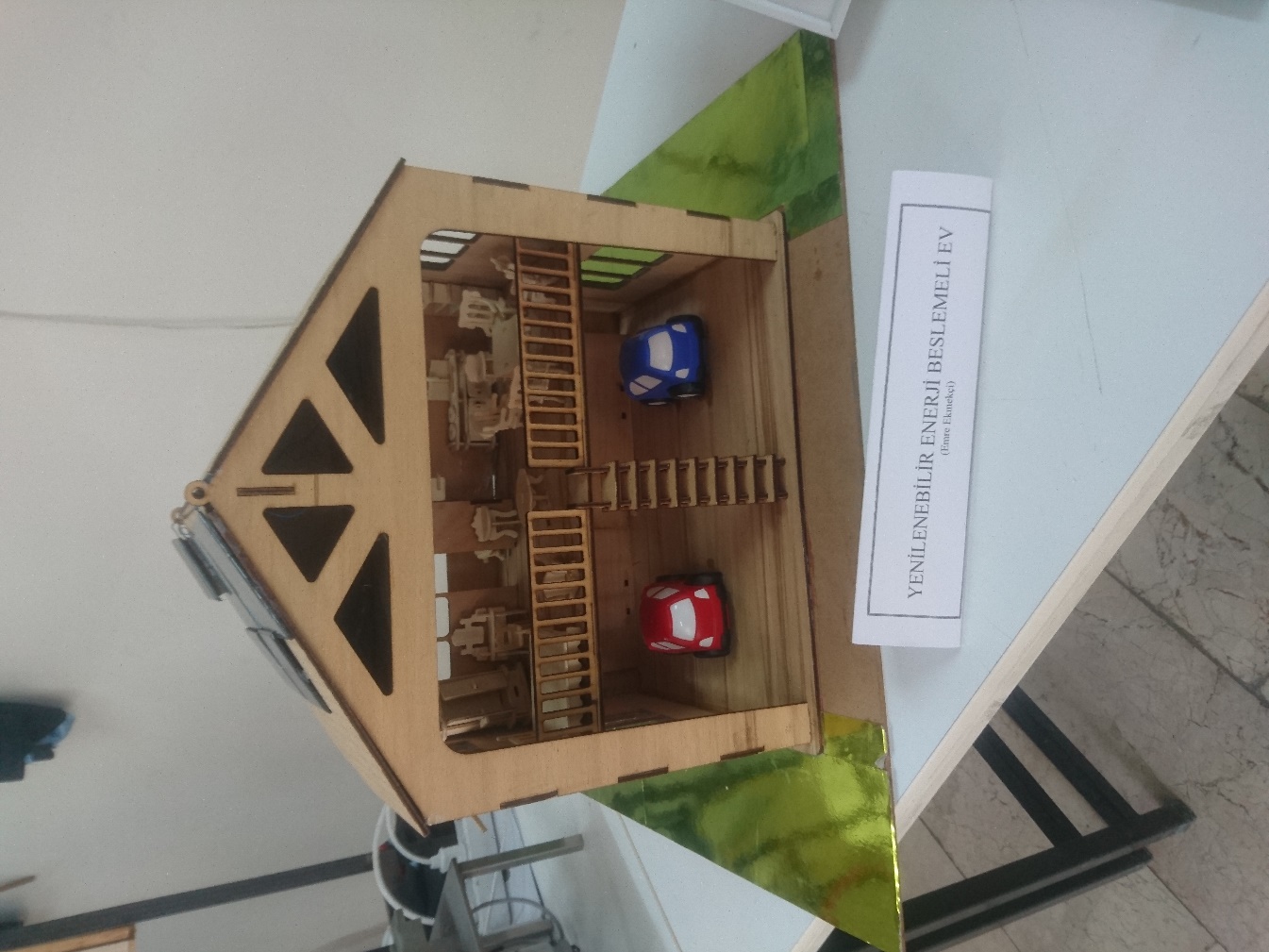 8
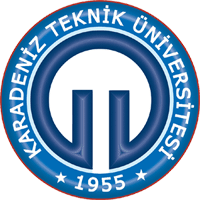 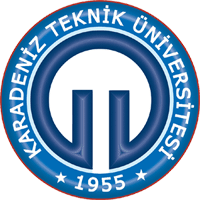 Aydınlık Sensörlü Perde
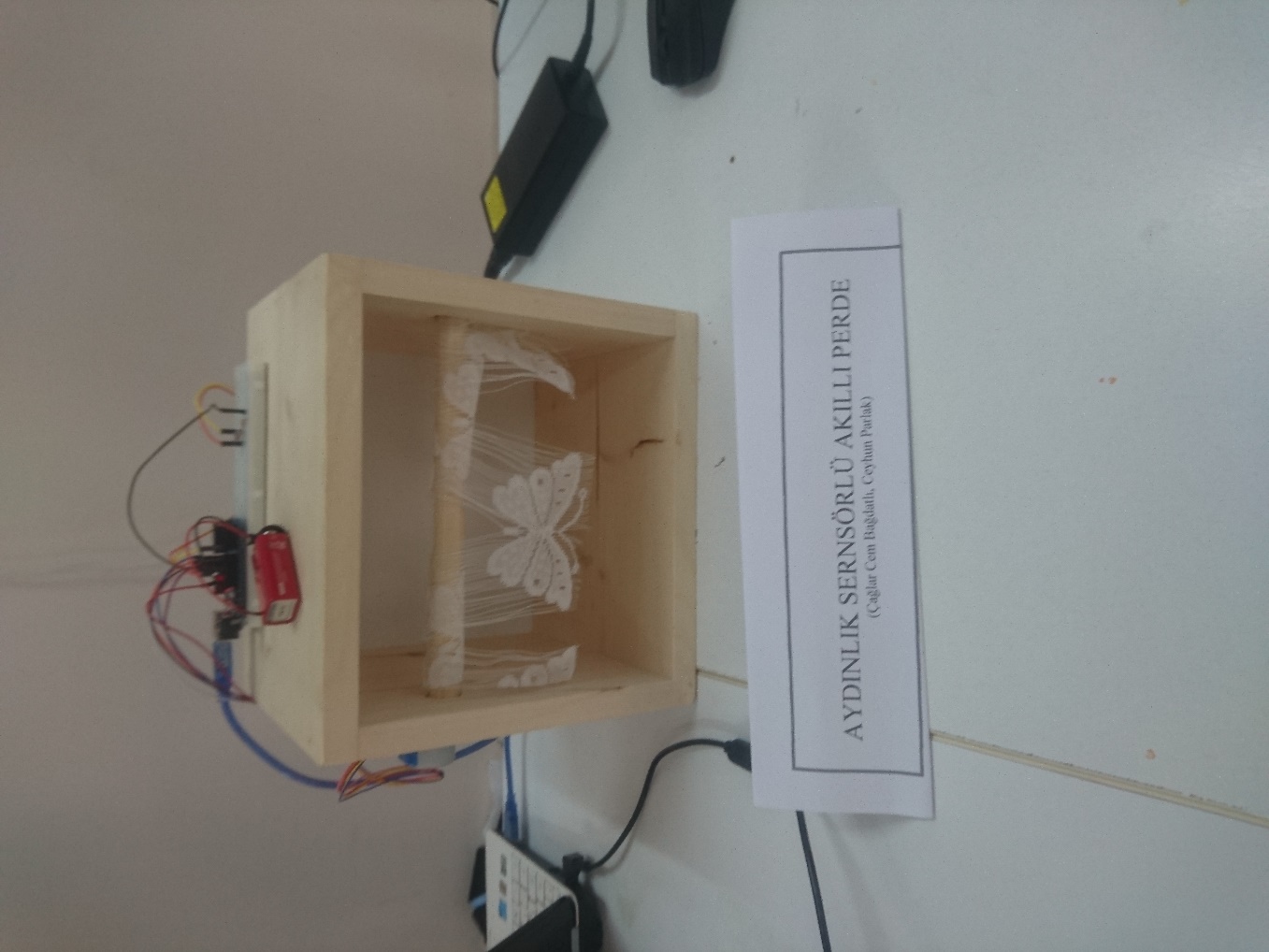 9
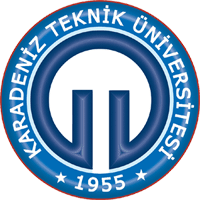 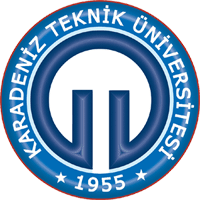 Havalimanı Aydınlatma
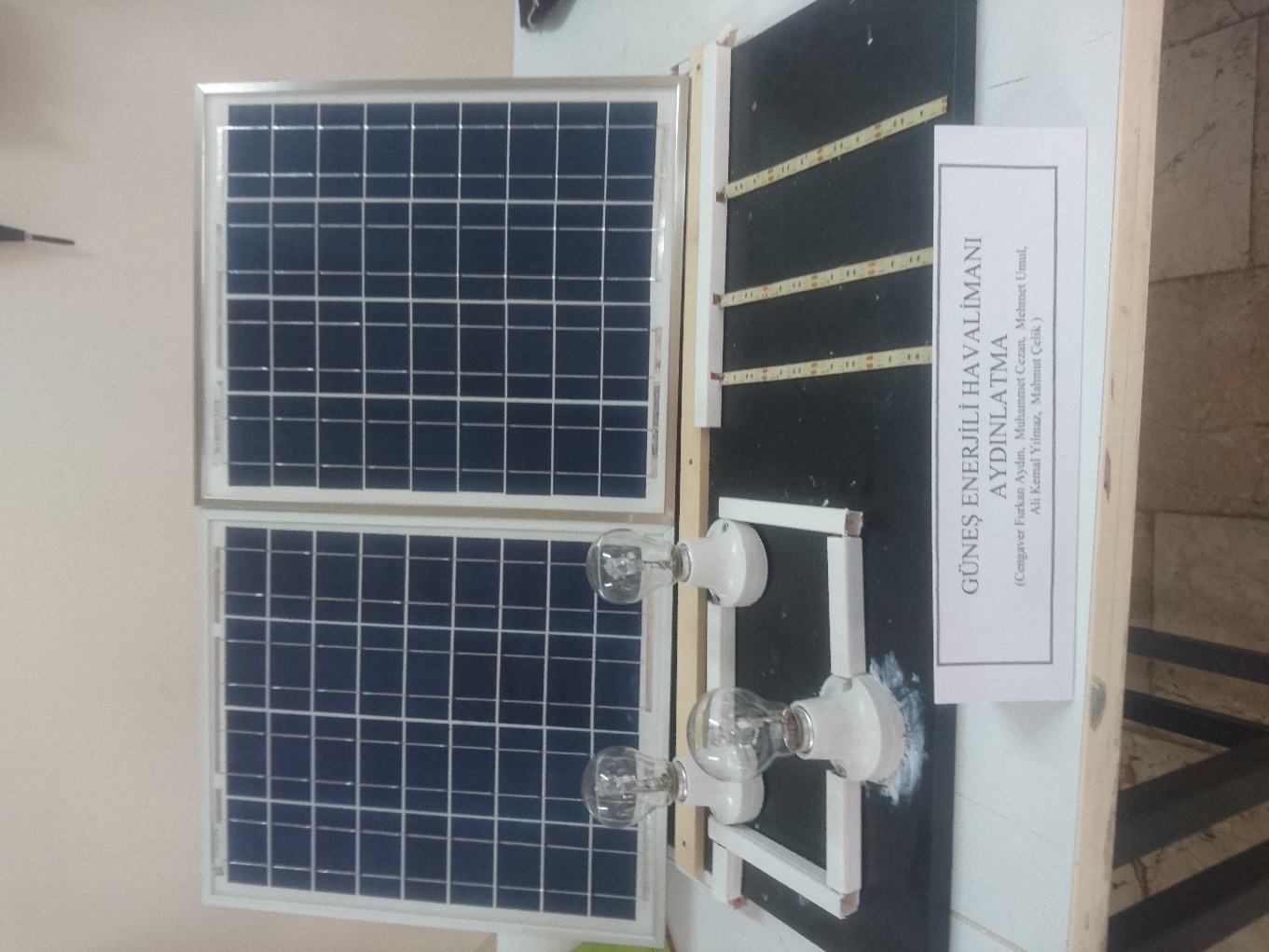 10
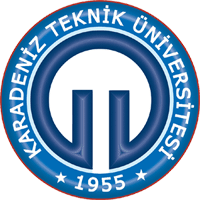 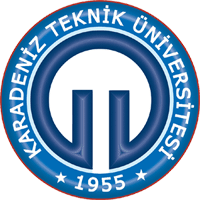 Özel Elektrik Makinası Kontrol
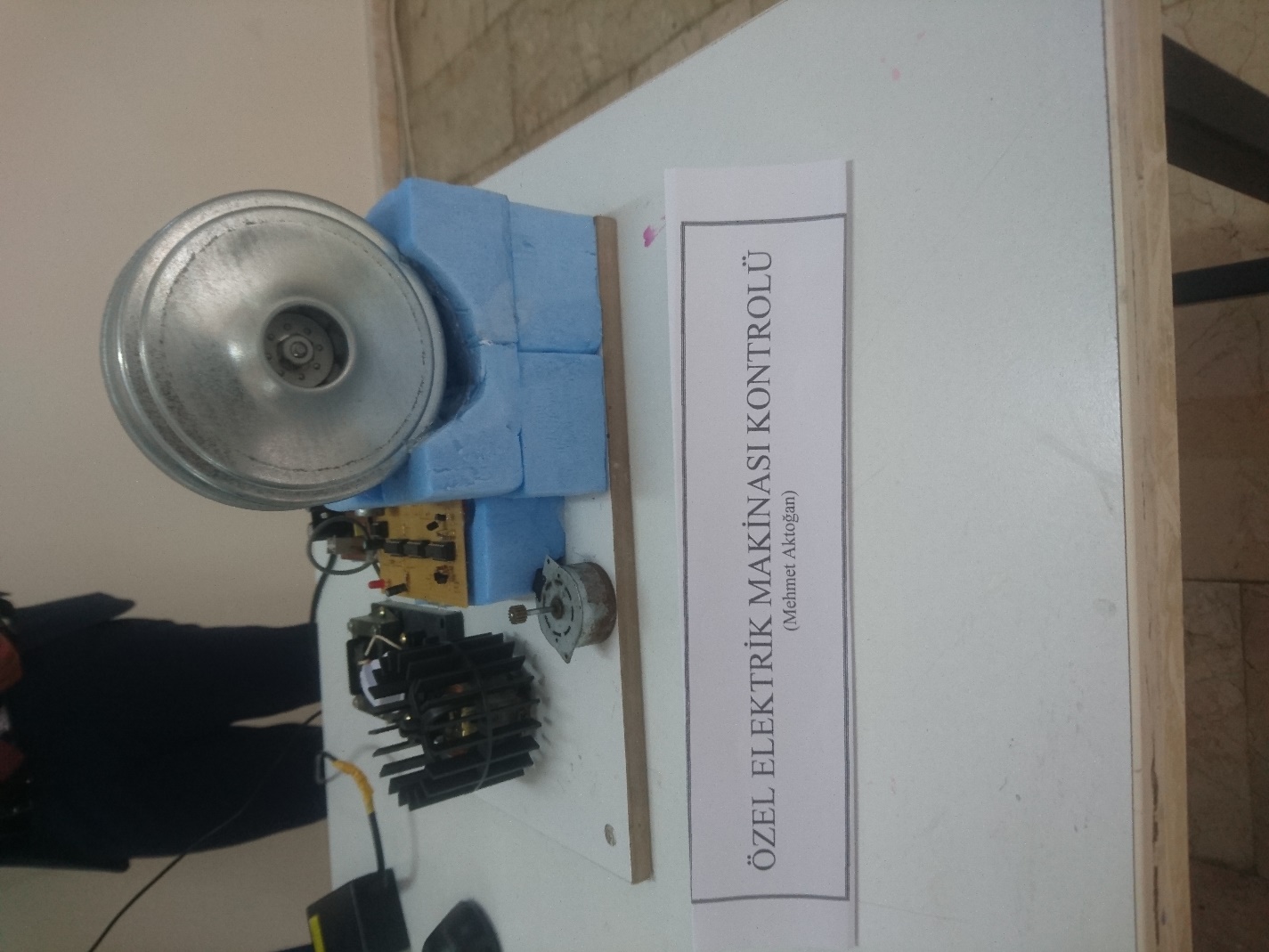 11
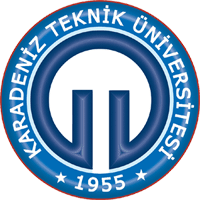 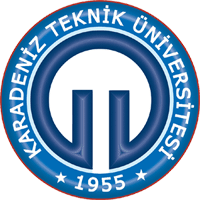 Otomatik Mengene
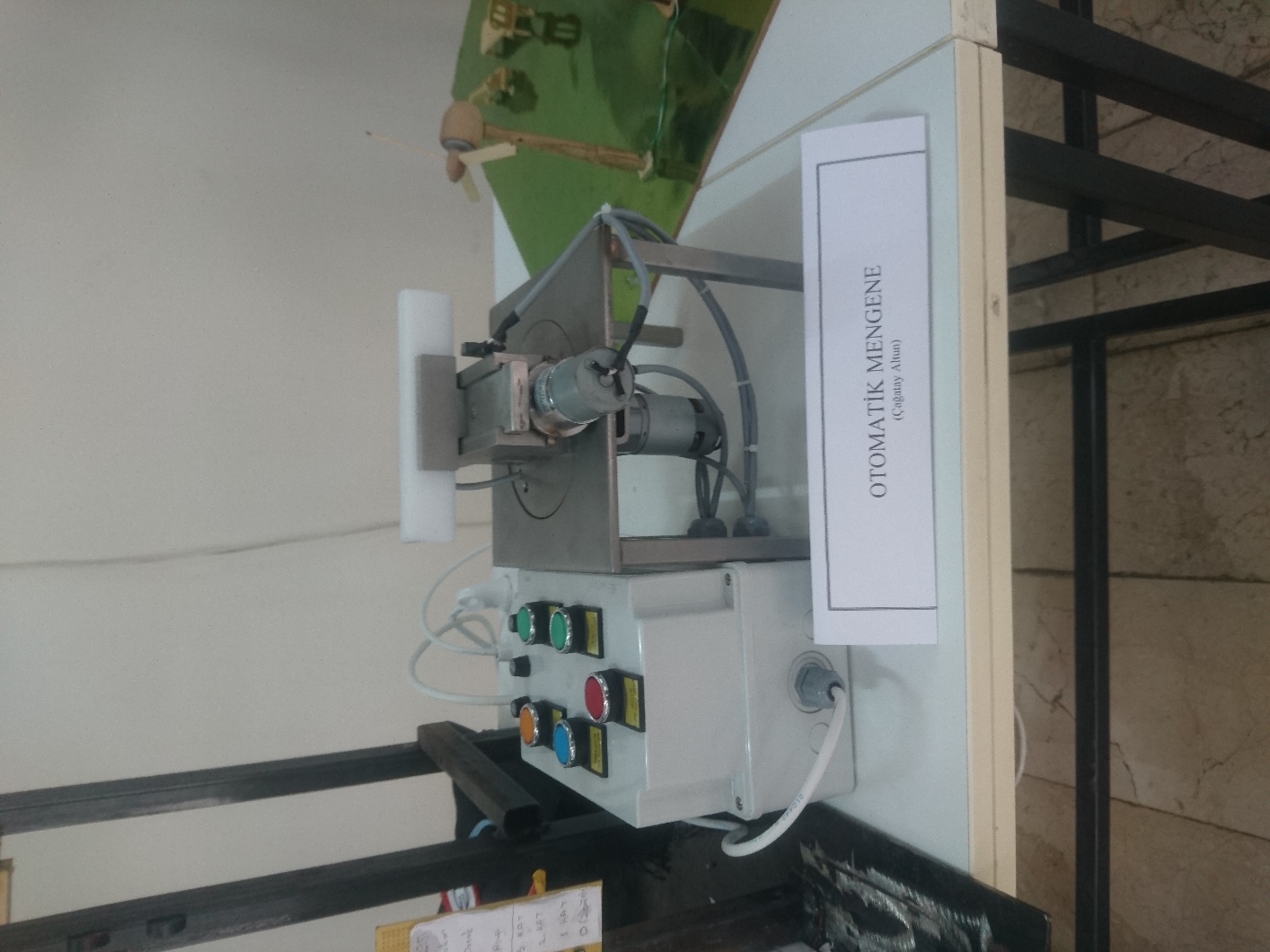 12
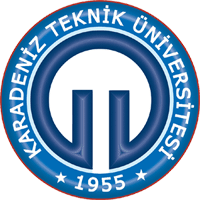 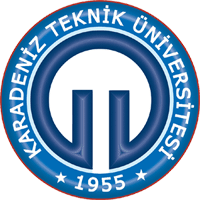 DEVAMI GELECEK


TÜM UYGULAMALAR BURADA VERİLMEMİŞTİR


TEŞEKKÜR EDERİZ
13